The TowerBoard Presentation
March 22, 2023

John Atilano
Chair - Tower Construction Committee
Timeline of Key Events
Projects
Sheetrock & Stenciling – Ongoing
Awmings painted and installed – September 2022
Concreate East Parking Lot – Begin April 1, 2023
Asphalt East Parking Lot – Begin May 15, 2023
Basement Electrical Room Doors – Cost Estimating
Basement Area Stairs – Deliver onsite and install
Basement electric panel furred out – Cost Estimating
Questions?
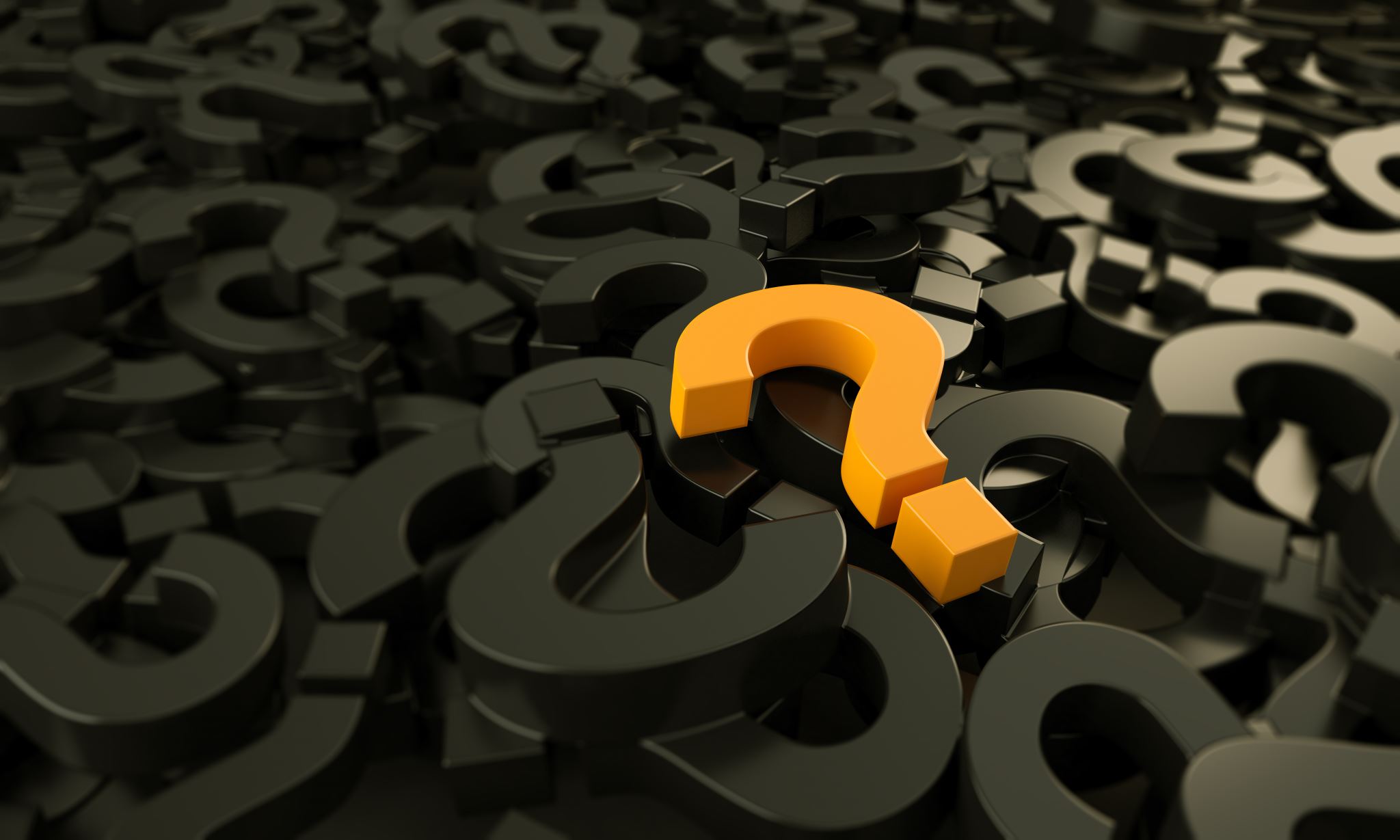